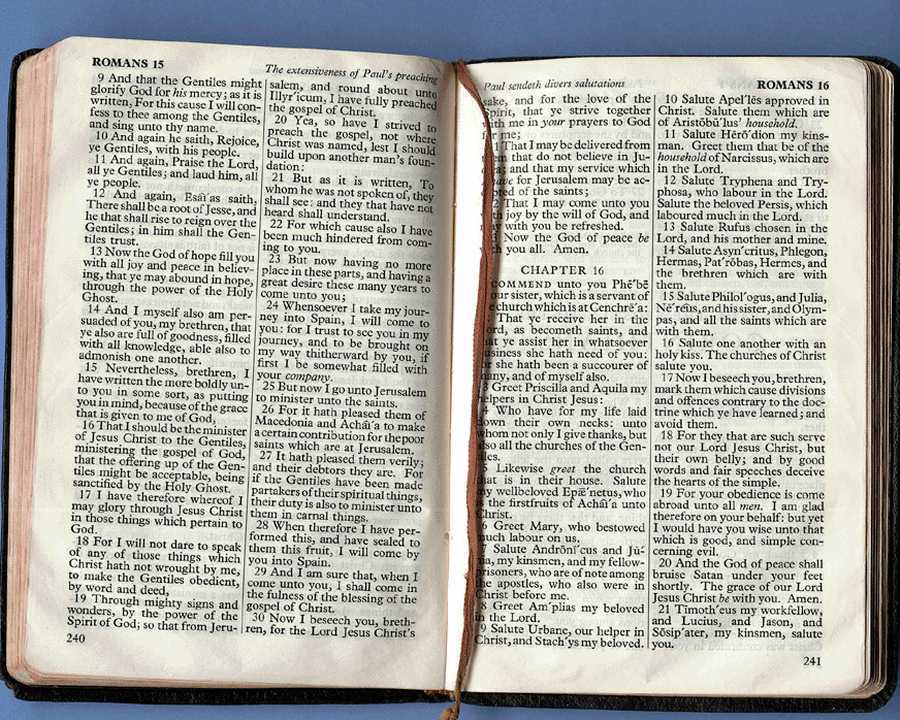 Homiletics:Nghệ Thuật Giảng Giải Kinh
Dr Rick Griffith • Singapore Bible College
BibleStudyDownloads.org
[Speaker Notes: Welcome & thanks]
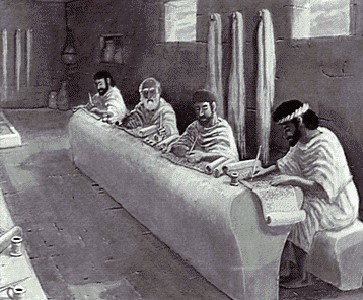 Tính Chất và Lý Do của Giải Kinh
"We will take a trip next week."
How should we go?
By Car?
By Train?
By Bus?
By Jet?
By Taxi?
By Foot?
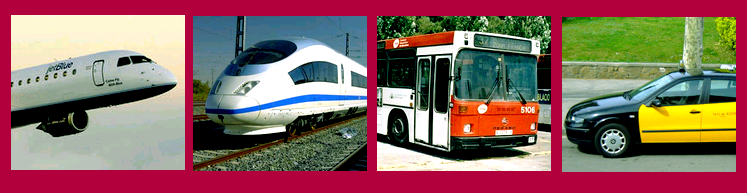 It depends on where we are going!
"We will give an expository sermon"
But what is it?
A commentary?
Entertainment?
A Bible lesson?
Passion?
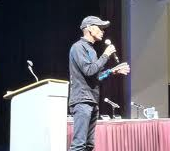 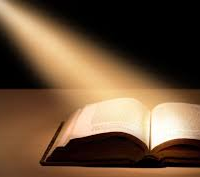 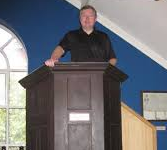 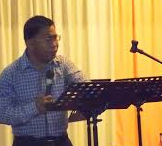 We need a common definition.
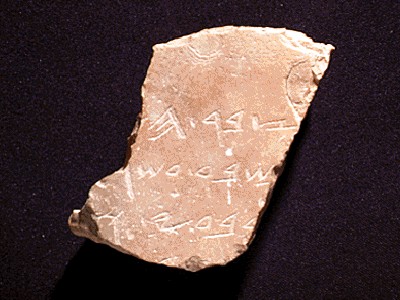 Điều Gì Làm Nên Bài Giảng Giải Kinh?
1
“Giảng Giải Kinh giải thích một phân đoạn theo cách dẫn hội chúng đến áp dụng đoạn Kinh Thánh đó cách đúng đắn và thực tiễn”
Định Nghĩa
Walter Liefeld, NT Exposition, 6
1
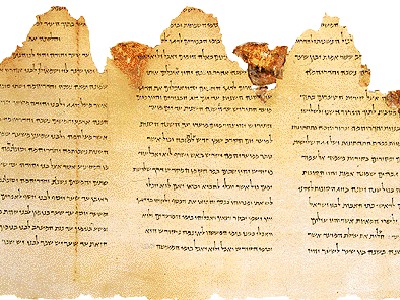 Một Định Nghĩa Chi Tiết…
“Giảng giải kinh là một sự công bố (hay truyền thông) về một khái niệm Kinh Thánh,  bắt nguồn và được truyền đạt thông qua một quá trình nghiên cứu  ngôn ngữ, văn phạm, lịch sử của phân một phân đoạn Kinh thánh trong bối cảnh của bản văn, mà chính Đức Thánh Linh làm cho nó có giá trị đối với cá nhân người giảng trước hết, và sau đó là sự áp dụng cho kinh nghiệm của hội chúng qua ông. (Robinson, 20, adapted by him in a preaching seminar)
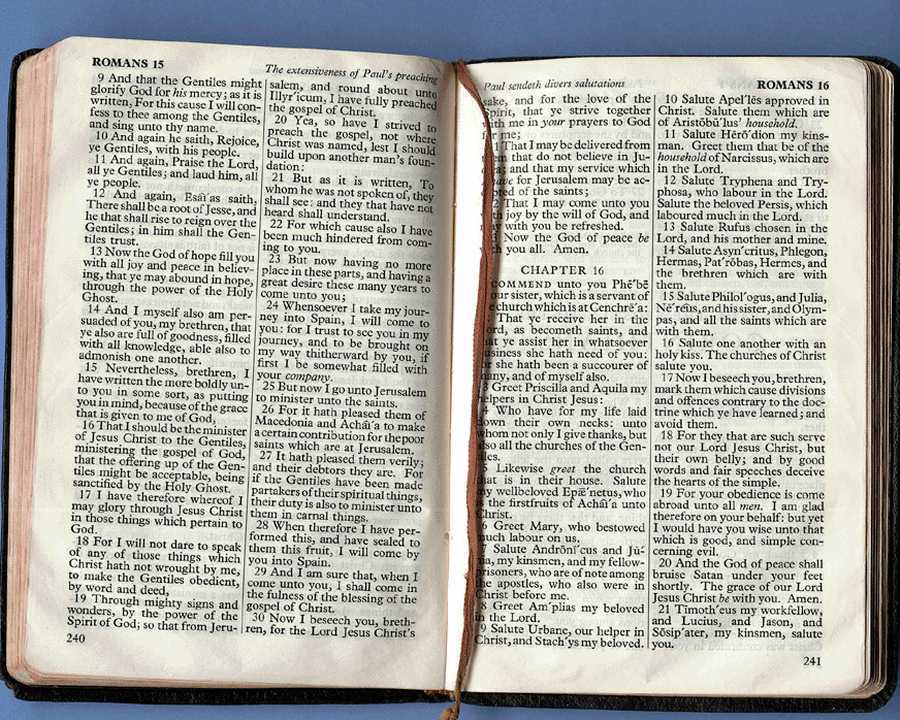 1
Đặc Điểm của Giải kinh
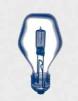 Giải Thích Một Bản Văn Nguyên Thủy của Kinh Thánh
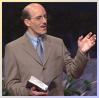 Liefeld, 6-7
[Speaker Notes: E.g., 1 Cor 13:1-7
Reference to other Scriptures is subordinate to the exposition of the main passage]
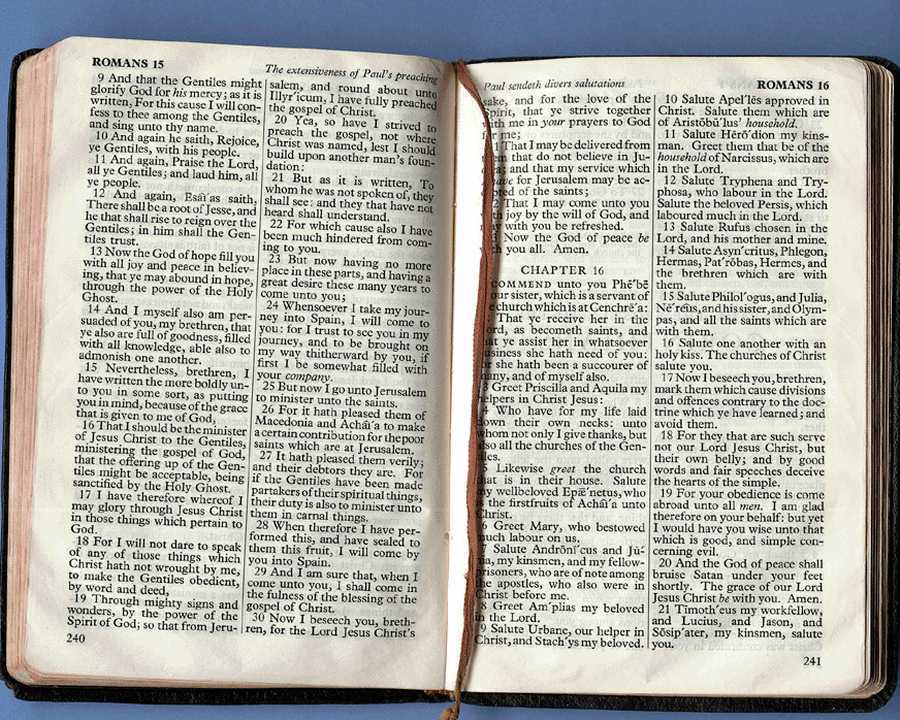 1
Đặc Điểm của Giải kinh
Trung Thành với Ý Định của Tác Giả
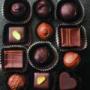 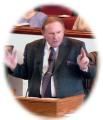 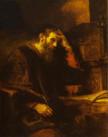 =
Liefeld, 6-7
[Speaker Notes: Neh 8:8
Luke 4:16-22 on Isa. 61:1-2
The text is not a box of candy from which one selects his favorite treats.  It is the Word of God, which has come to us to be master, not servant.  
For example, preaching leadership principles from Nehemiah 1—2 misreads authorial intent.  
You can preach a biblical message from the wrong verse!  
In other words, you can be held by a great theology so that you preach truth, but it may not be the message of the particular passage before you.]
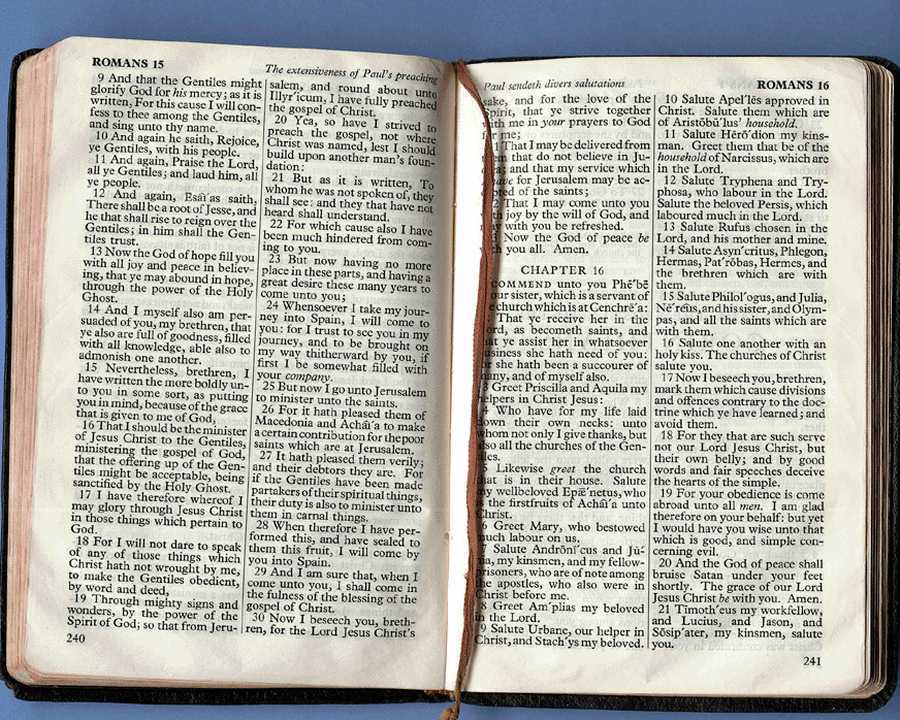 1
Đặc Điểm của Giải kinh
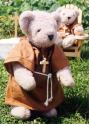 Sự Liên Kết
Đại Ý
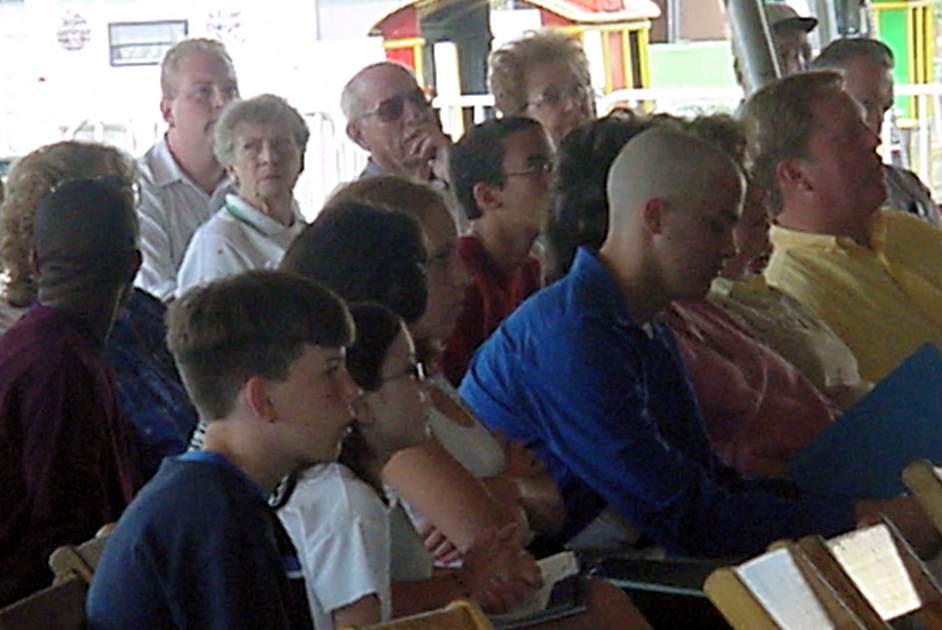 Ý Bản Văn
Liefeld, 6-7
[Speaker Notes: True exposition expounds the one, central idea of the text called the Big Idea (homiletical idea or main idea or synthetic statement).  Real exposition is not a series of exegetical comments, unrelated truths, or a cute outline that gives a survey of a passage]
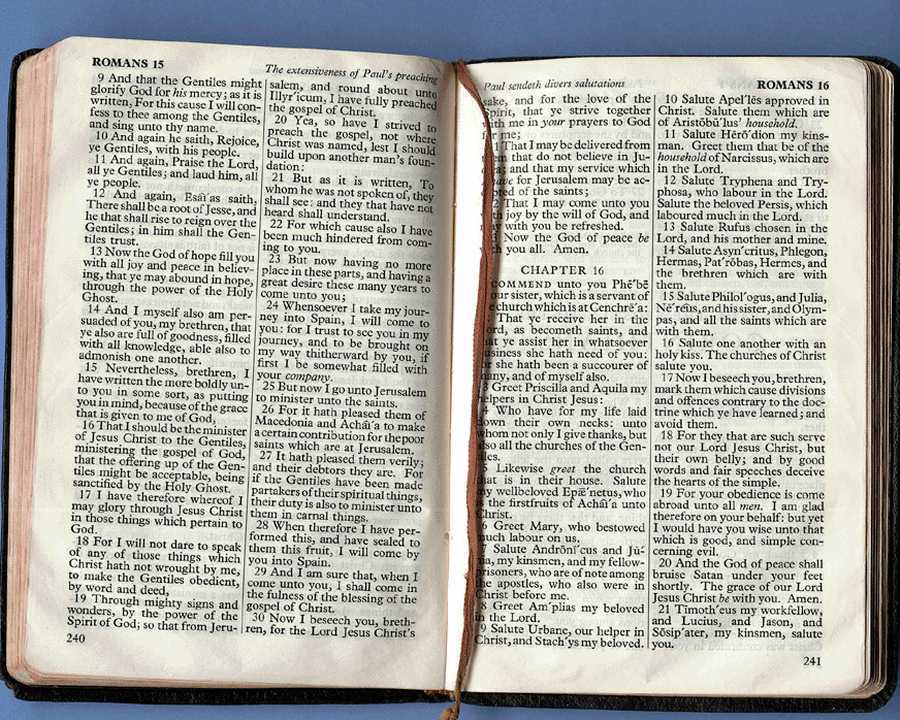 1
Đặc Điểm của Giải kinh
Vận Hành và Phương Hướng
I.   Liên Hệ Đến Đại Ý
II.  Liên Hệ Đến Đại Ý
III. Liên Hệ Đến Đại Ý
Đại Ý được công bố
Ý Bản Văn
Liefeld, 6-7
[Speaker Notes: brings the hearers towards the same point made by the author.  The message does not simply state the main idea over and over without some design that brings the listeners along in truth]
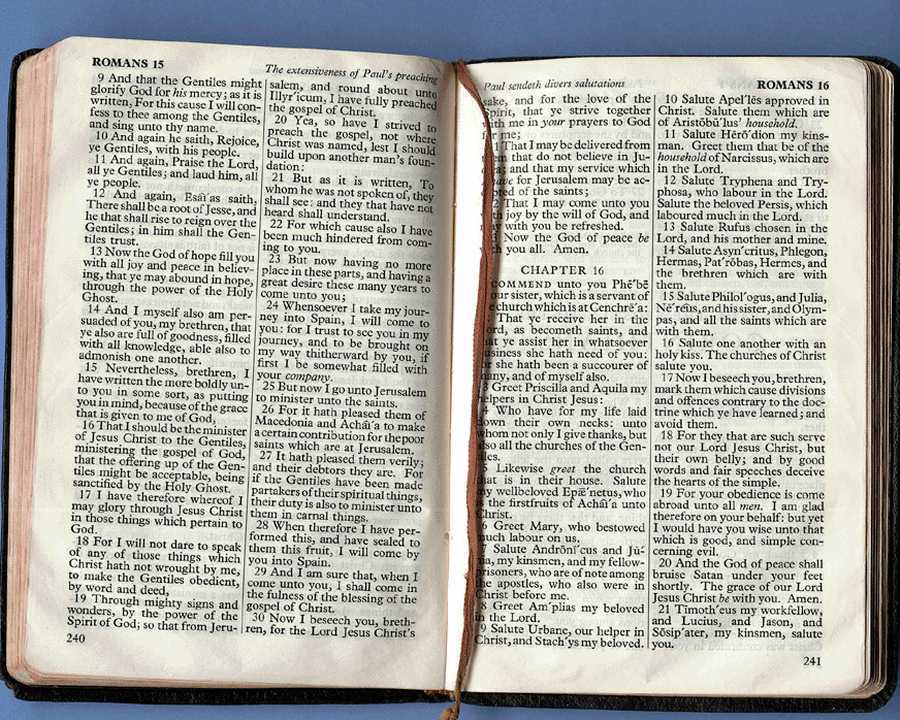 1
Đặc Điểm của Giải kinh
Áp Dụng
Điều Thính Giả phải…
Biết
Cảm Nhận
Làm
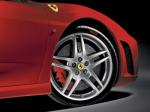 Ý Bản Văn
Liefeld, 6-7
[Speaker Notes: It relates biblical truth to the listener’s life in line with the original purpose, meaning, or function of the text.  
Application must first be applied to the preacher’s life to be effective exposition]
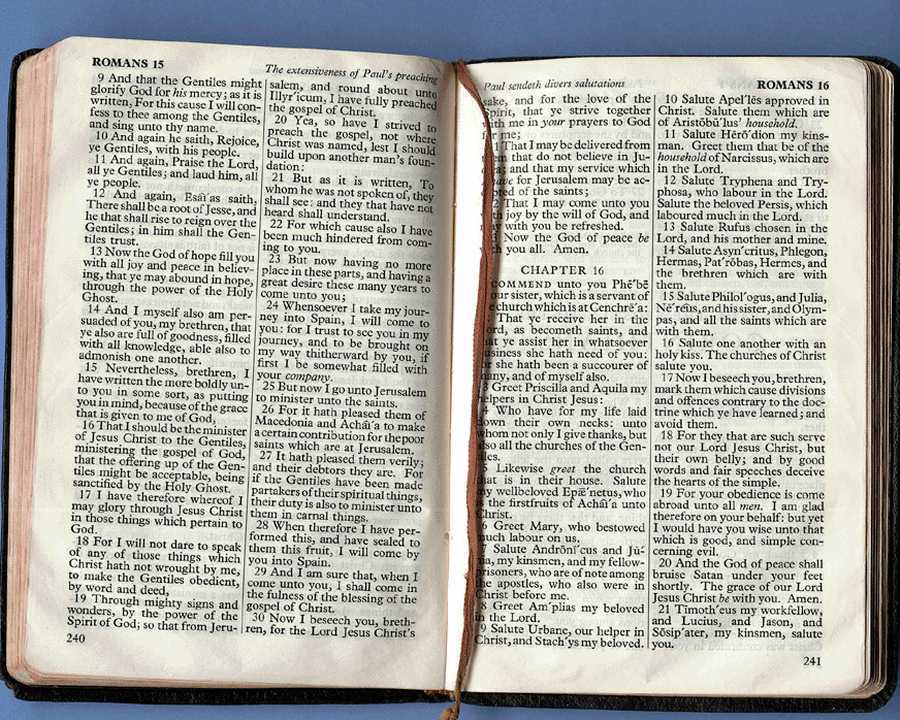 1
Tóm Tắt Các Đặc Điểm
[Speaker Notes: Summary: So then, what is expository preaching and what is it not?]
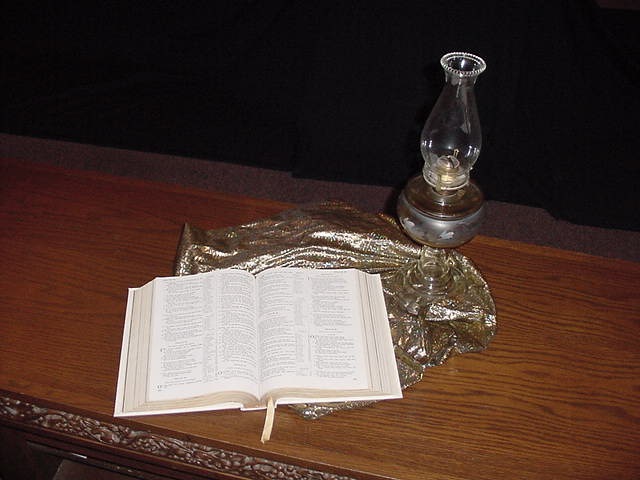 2
Tại Sao Giảng Giải Kinh Là Quan Trọng?
2
A. Giải Kinh Đặt Nền Trên Một Bản Văn Không Sai Lầm bày tỏ ý muốn của Đức Chúa Trời
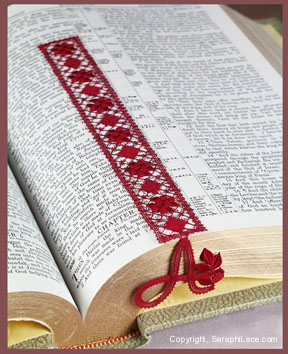 Trong đời sống suy gẫm cá nhân hàng ngày
Trong gia đình chúng ta
Trong công việc
Trong việc nghiên cứu Kinh Thánh (gồm cả việc này)
[Speaker Notes: Càng giảng gần với Kinh Thánh, chúng ta càng ít mắc phải sai lầm
Chúng ta chỉ có MỘT quyển sách vô ngộ! Tại sao lại giảng điều khác?]
2
B. Giải Kinh dạy Lời của Đức Chúa Trời trong bối cảnh được chính Đức Thánh Linh lựa chọn
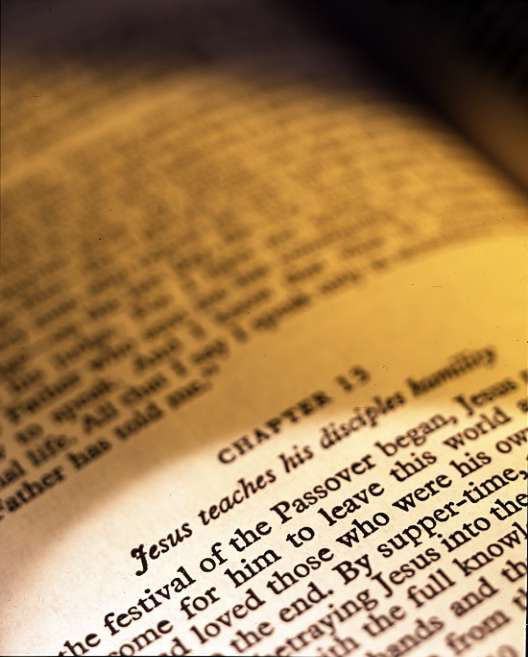 Bảo vệ chống lại  “dùng Kinh Thánh chứng minh cho ý riêng”

Bảo vệ chống lại “nguyên tắc hóa” không đúng
[Speaker Notes: God’s Word is much more effective than the best of man’s sermons to affect people’s will and meet their needs.  
“The type of preaching that best carries the force of divine authority is expository preaching” (Robinson, 19).]
2
C. Giải Kinh vốn có thẩm quyền và sức mạnh
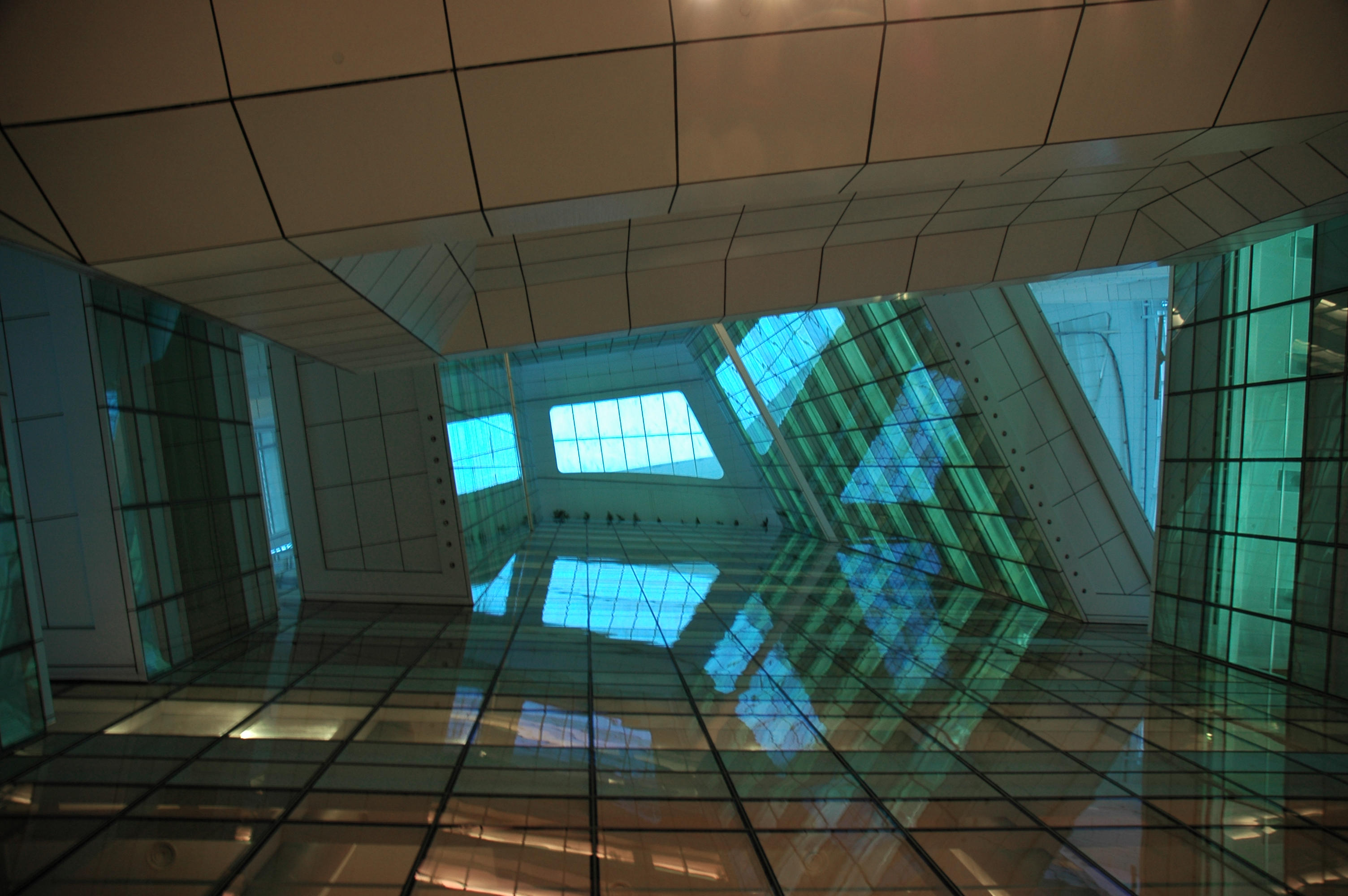 [Speaker Notes: Isaiah 55:10-11]
How do you interpret this cartoon?
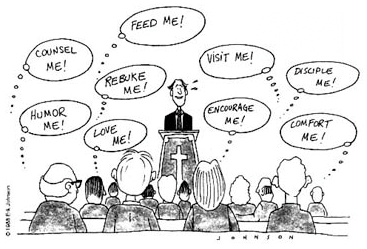 Feed me!
Counsel me!
Visit me!
Disciple me!
Rebuke me!
Humor me!
Encourage me!
Comfort me!
Love me!
[Speaker Notes: Any kind of preaching is tough today!
Yet it still has inherent authority and power when it preaches God’s Word!]
2
D. Giải kinh thu hút sự tập trung của người nghe vào Kinh Thánh
Quần áo
Bữa trưa
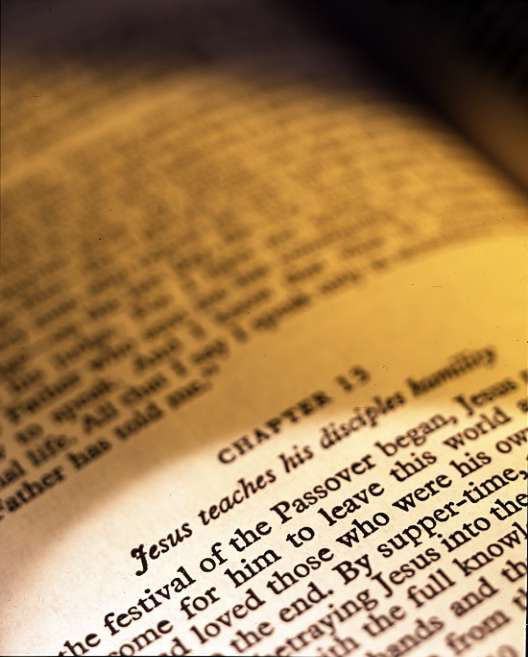 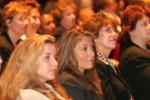 Con cái
[Speaker Notes: Bằng việc dạy dân sự cách tìm thấy câu trả lời ngay trong Kinh Thánh, mục sư giải phóng chính mình không bày tỏ mình là người có thẩm quyền. 
Bài giảng giải kinh nhắc nhở con người rằng thẩm quyền cuối cùng là Kinh Thánh – không phải người giảng!]
TẠI SAO LỜI CHÚA LẠI QUAN TRỌNG NHƯ THẾ?
Cả Kinh Thánh đều được Đức Chúa Trời cảm thúc, có ích cho sự dạy dỗ, khiển trách, sửa trị và huấn luyện trong sự công chính, để người của Đức Chúa Trời được toàn vẹn và sẵn sàng cho mọi việc lành.
II Timôthê 3:16-17 (HĐTT)
2
Bốn Kết Quả của Lời Chúa
Khiển trách
Sửa Trị
Huấn luyện(trong sự công chính)
Dạy Dỗ
II Timôthê 3:16-17
[Speaker Notes: Nếu bạn giảng tuần tự xuyên suốt Kinh Thánh, bạn sẽ có một sự quân bình thiên thượng trong 4 lãnh vực này.]
2
E. Giải Kinh đáp ứng nhu cầu thực sự của con người cho sự nuôi dưỡng thuộc linh
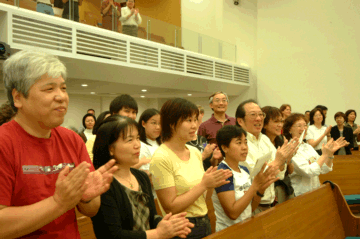 [Speaker Notes: Giảng giải kinh tốt không cưỡng bức hội chúng; nhưng nuôi  họ.]
2
F. Giải Kinh bảo vệ chống sự giải nghĩa sai trật về Kinh Thánh
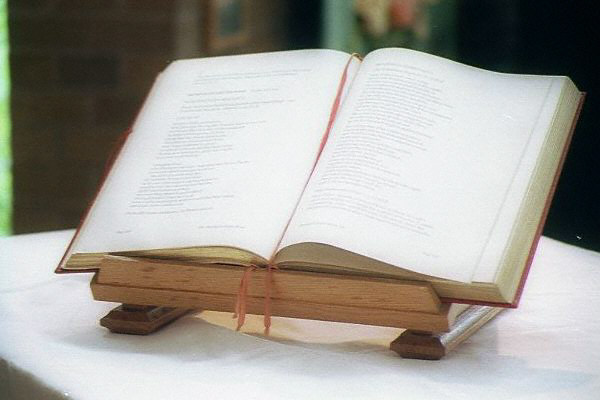 Bối cảnh
Bối cảnh
Bản văn
Bối cảnh
Bối cảnh
[Speaker Notes: “Thuộc linh hóa” (vẽ ra bài học thuộc linh trong khi bỏ qua ý nghĩa thật sự của bản văn) sẽ là lỗi hiếm khi bị rơi vào khi một một người giảng từ một phân đoạn Kinh Thánh hơn là khi một người giảng từ nhiều câu Kinh Thánh trải dài các nơi trong Kinh Thánh.]
2
G. Giải Kinh là cách giảng tốt nhất cho phép giảng xuyên suốt toàn Kinh Thánh
Tuần 1
Tuần 4
Bài giảng 2015
Bài giảng 2013
Tuần 2
Bài giảng 2009
Tuần 5
Bài giảng 2008
Tuần 3
Tuần 6
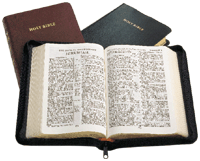 Giải Kinh
Giảng Nhiều Nhất
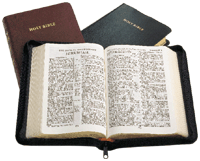 Bài giảng 2011
bài giảng 2012
Galatians
Ga-la-ti
Bài giảng 2010
bài giảng 2017
Tuần 7
Tuần 10
Tuần 8
Tuần 11
bài giảng 2014
Bài giảng 2016
Tuần 9
Tuần 12
[Speaker Notes: Trong giai đoạn 10 năm, giảng theo đề tựa có thể là đụng đến 1/3  trong 2 trang này.
Giảng giải kinh hệ thống cung cấp một công cụ để con người có thể biết được bức tranh tổng thể của từng sách trong Kinh Thánh và đụng đến mỗi phần của sách.]
2
H. Giải Kinh tiết kiệm thời gian khi không phải quyết định chủ đề giảng
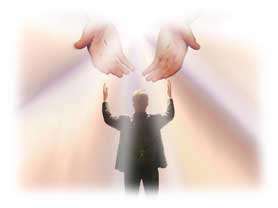 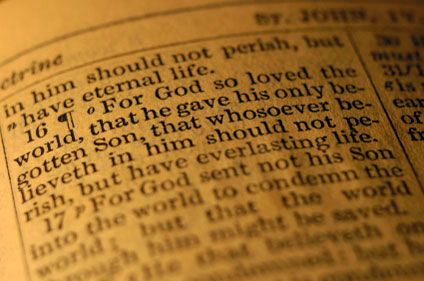 “Chúa ơi, tuần này con phải giảng đề tài gì đây?
2
I. Giải kinh cho phép người giảng nói bằng đức tin
Dâng Hiến
Mâu Thuẫn
Thanh sạch tình dục
2
J. Giải Kinh bảo vệ chúng ta khỏi một số nguy hiểm của giảng theo đề tài
Nguy  hiểm nào?
2
Một số nguy hiểm của giảng theo đề tài
Black
Tải Về Tài Liệu Nghiên Cứu Kinh Thánh
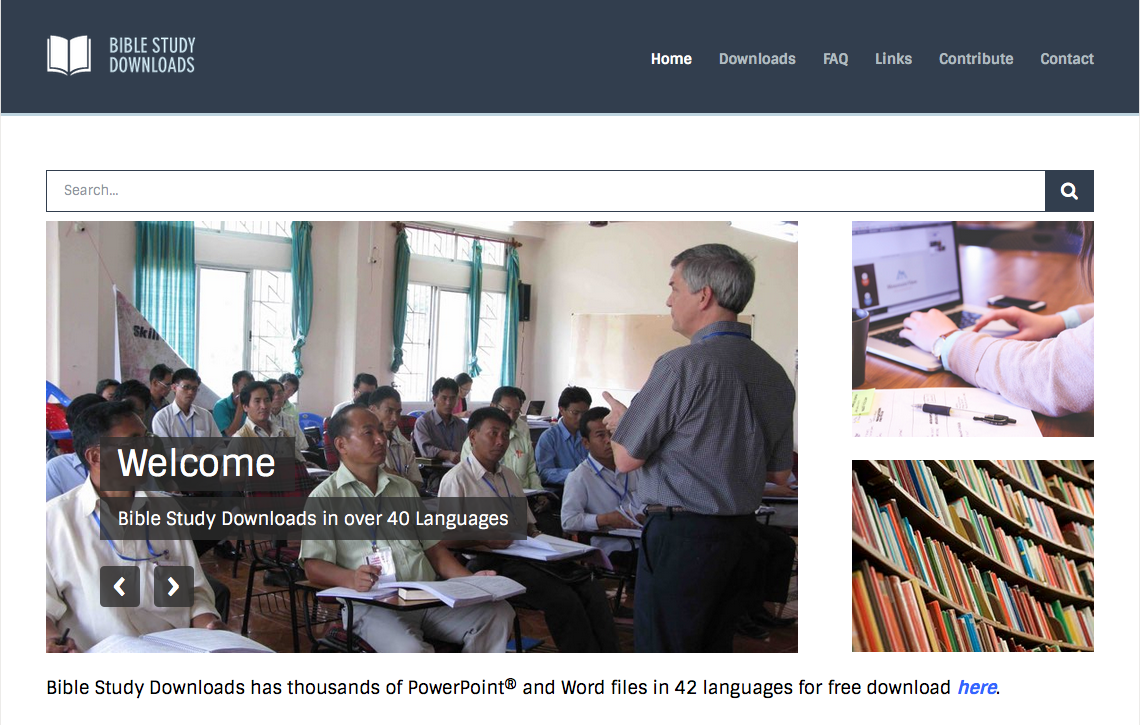 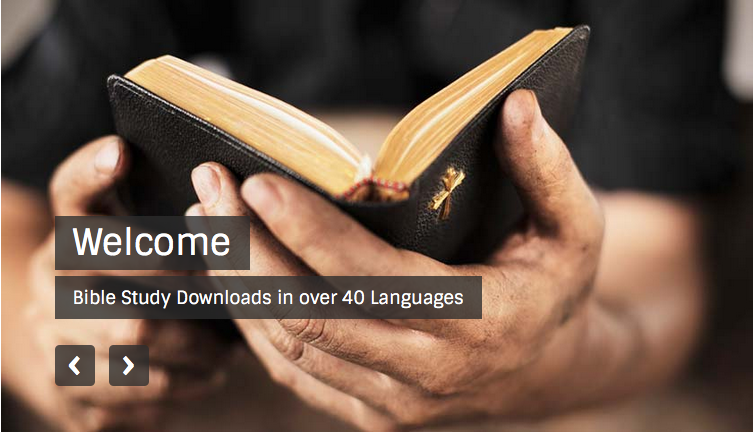 Tuyên Đạo Pháp—BibleStudyDownloads.org
[Speaker Notes: Preaching/Homiletics VN]